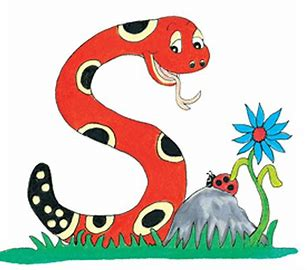 Jolly Grammar 
4b-6
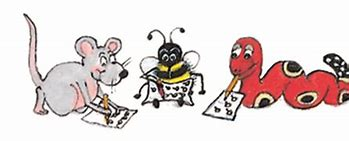 Spelling Test 21
artistically
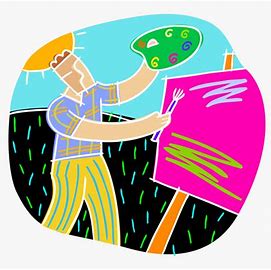 artistically
critically
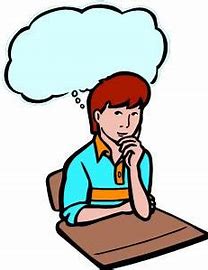 artistically
critically
logically
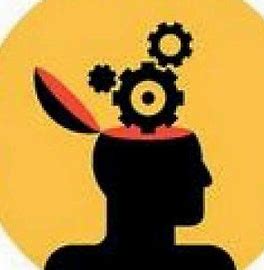 artistically
critically
logically
quizzically
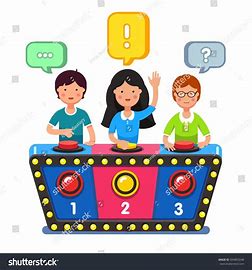 artistically
critically
logically
quizzically
basically
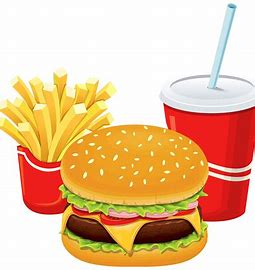 artistically
critically
logically
quizzically
basically
vertically
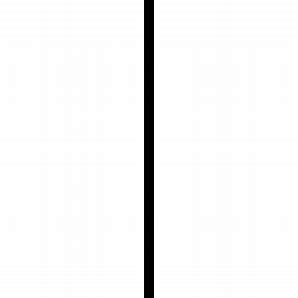 artistically
critically
logically
quizzically
basically
vertically
7.historically
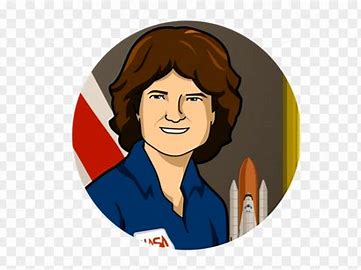 artistically
critically
logically
quizzically
basically
vertically
7.historically
8.politically
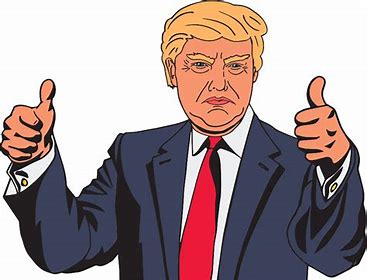 artistically
critically
logically
quizzically
basically
vertically
7.historically
8.politically
9.romantically
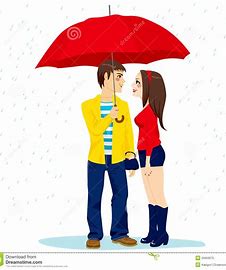 artistically
critically
logically
quizzically
basically
vertically
7.historically
8.politically
9.romantically
10.technically
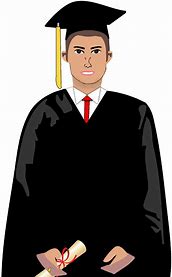 artistically
critically
logically
quizzically
basically
vertically
7.historically
8.politically
9.romantically
10.technically
11.typically
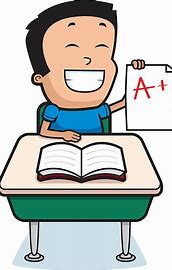 artistically
critically
logically
quizzically
basically
vertically
7.historically
8.politically
9.romantically
10.technically
11.typically
12.chaotically
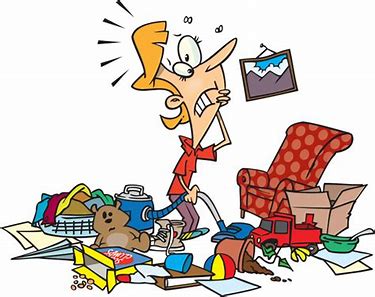 artistically
critically
logically
quizzically
basically
vertically
7.historically
8.politically
9.romantically
10.technically
11.typically
12.chaotically
13.alphabetically
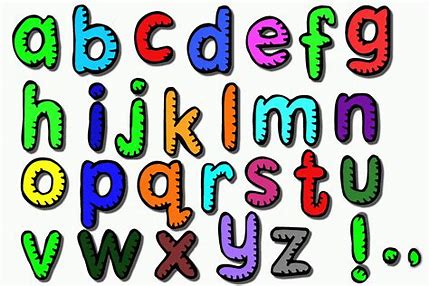 artistically
critically
logically
quizzically
basically
vertically
7.historically
8.politically
9.romantically
10.technically
11.typically
12.chaotically
13.alphabetically
14.traumatically
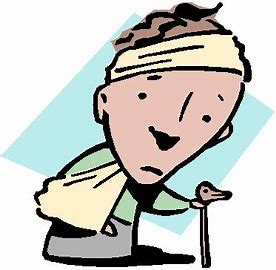 artistically
critically
logically
quizzically
basically
vertically
7.historically
8.politically
9.romantically
10.technically
11.typically
12.chaotically
13.alphabetically
14.traumatically
15.majestically
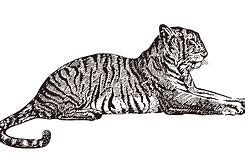 artistically
critically
logically
quizzically
basically
vertically
7.historically
8.politically
9.romantically
10.technically
11.typically
12.chaotically
13.alphabetically
14.traumatically
15.majestically
16.rhythmmically
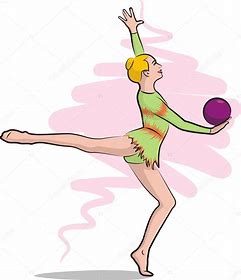 artistically
critically
logically
quizzically
basically
vertically
7.historically
8.politically
9.romantically
10.technically
11.typically
12.chaotically
13.alphabetically
14.traumatically
15.majestically
16.rhythmmically
17.sarcastically
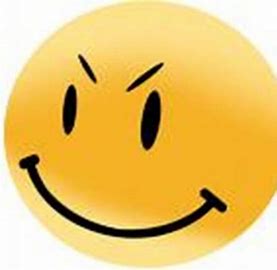 artistically
critically
logically
quizzically
basically
vertically
7.historically
8.politically
9.romantically
10.technically
11.typically
12.chaotically
13.alphabetically
14.traumatically
15.majestically
16.rhythmmically
17.sarcastically
18.catastrophically
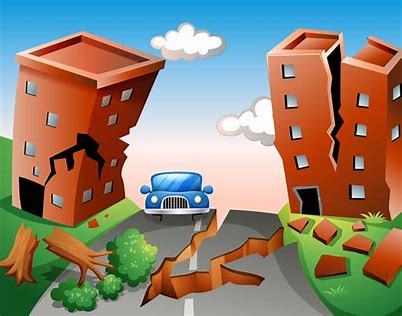 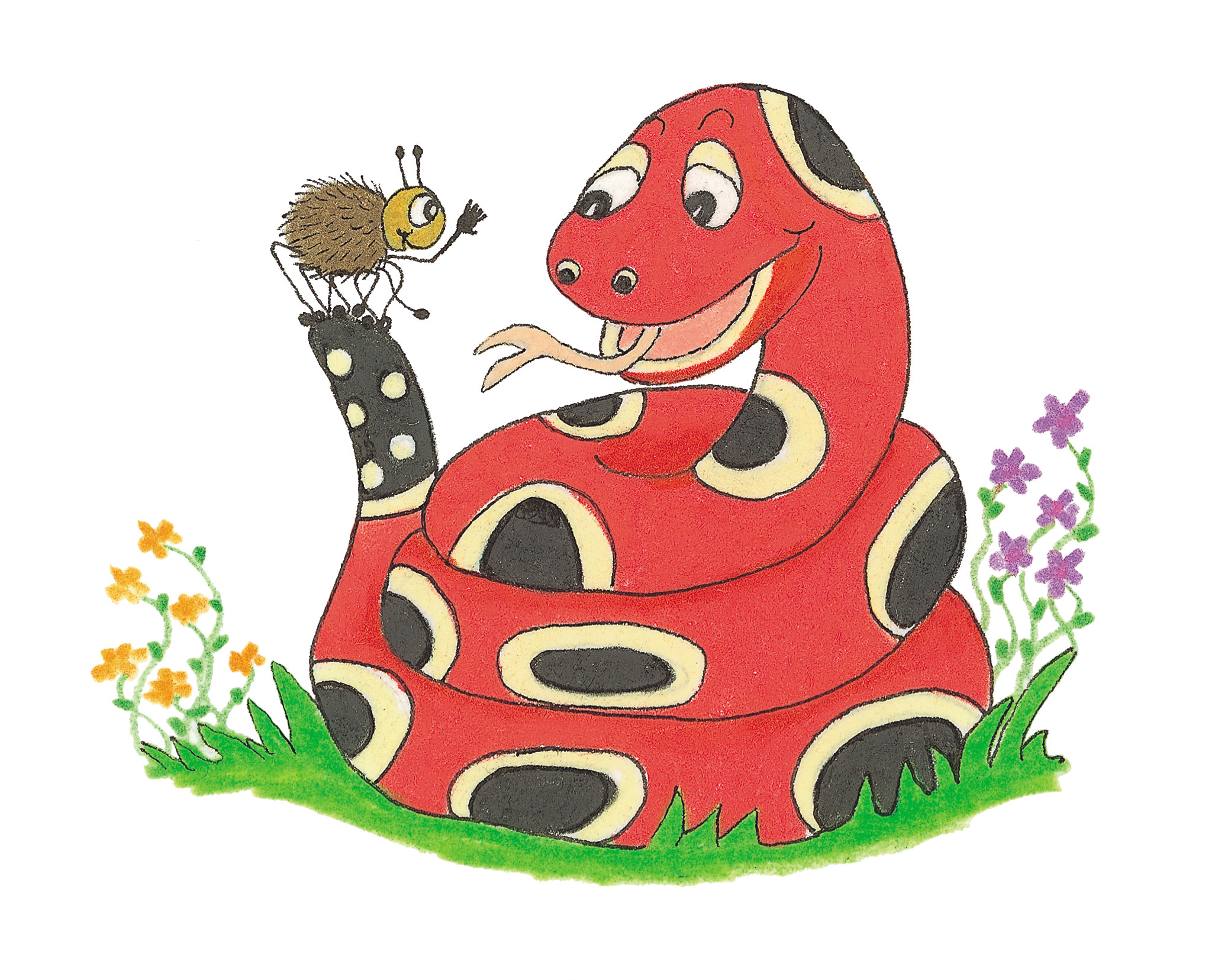 Let’s Revise Suffixes &
Prefixes.
suffixes
suffixes
hens
 benches
 ladies
 brighter
 brightest
 wished
 wishing
suffixes
cloudy
 traditional
 poetic
 typical
 loudly
 harmful
 harmless
 breakable
hens
 benches
 ladies
 brighter
 brightest
 wished
 wishing
prefixes
suffixes
impatient
 undo
 nonstop
 decode
 disappear
 misunderstood
 refill
 midway
 semicircle
cloudy
 traditional
 poetic
 typical
 loudly
 harmful
 harmless
 breakable
hens
 benches
 ladies
 brighter
 brightest
 wished
 wishing
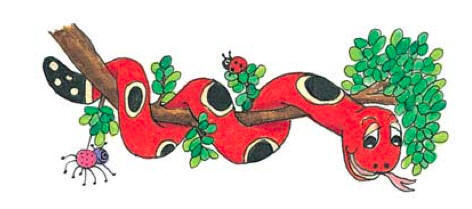 Activity Page :
mid
 

 mis
semi
 im
 non
night
paint 
quick
 behave
 final
 mature
 sense
beauty
ing
 ly


 

 ful
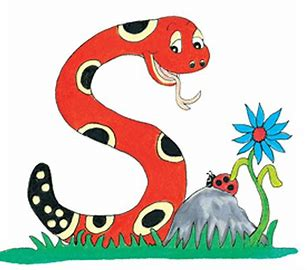 Thank you. 

See you 
next time!